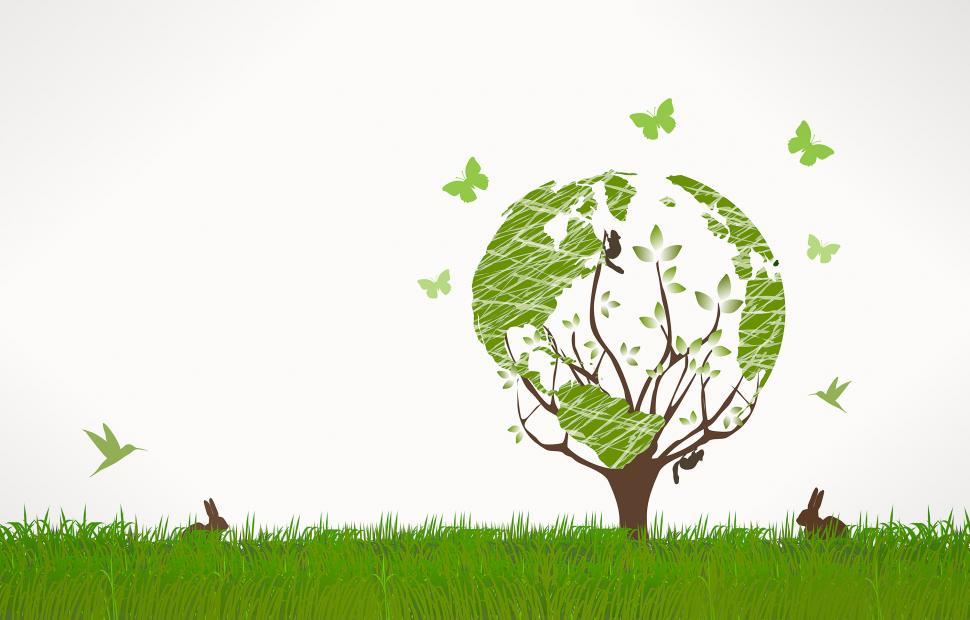 Year 5 Home Learning-Spring 2Who owns the world?
Due in 
25th March
Pupil challenge:
Over the next half term, we will be exploring our responsibilities as people living on Planet Earth and looking at how we can make our planet a better place. 
Using your ideas about an ideal Earth, design your own planet. Think about  what people will need to know if they were to visit or live there. 
Present the information about your world in any interesting way. Some possible ideas are: make a model, a travel leaflet/brochure, diary entries from your planet, a PowerPoint, a persuasive poster, a non-chronological report etc..
Parent Challenge:
Please support your child to design their planet and present this in their chosen way. Encourage them to think about important issues surrounding life on planet Earth (e.g. recycling, pollution, endangered animals etc..) and discuss how these might be overcome on their own planet.
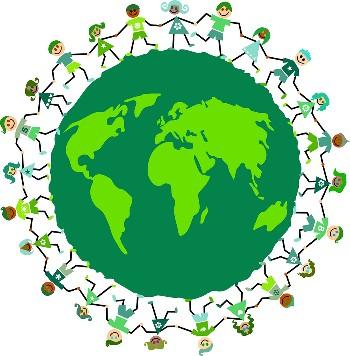 Some ideas to get you started:
What is your planet called? Why?
What is the environment like? 
How will visitor/citizens need to act?
What responsibilities will they have?
What rights will be important?
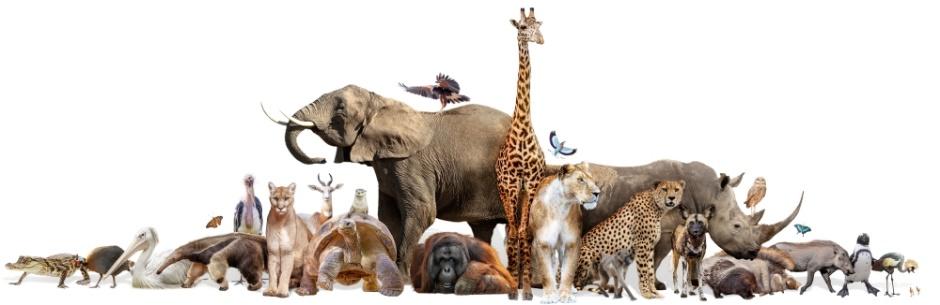